Lifestyle periode 1: Mijn leefomgevingWeek 3-4
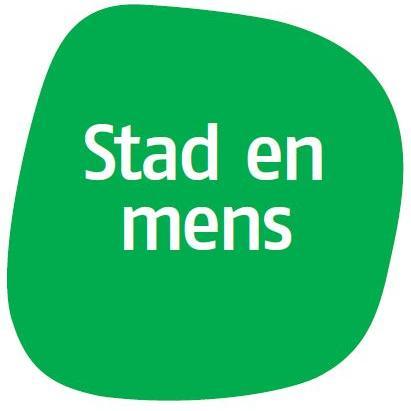 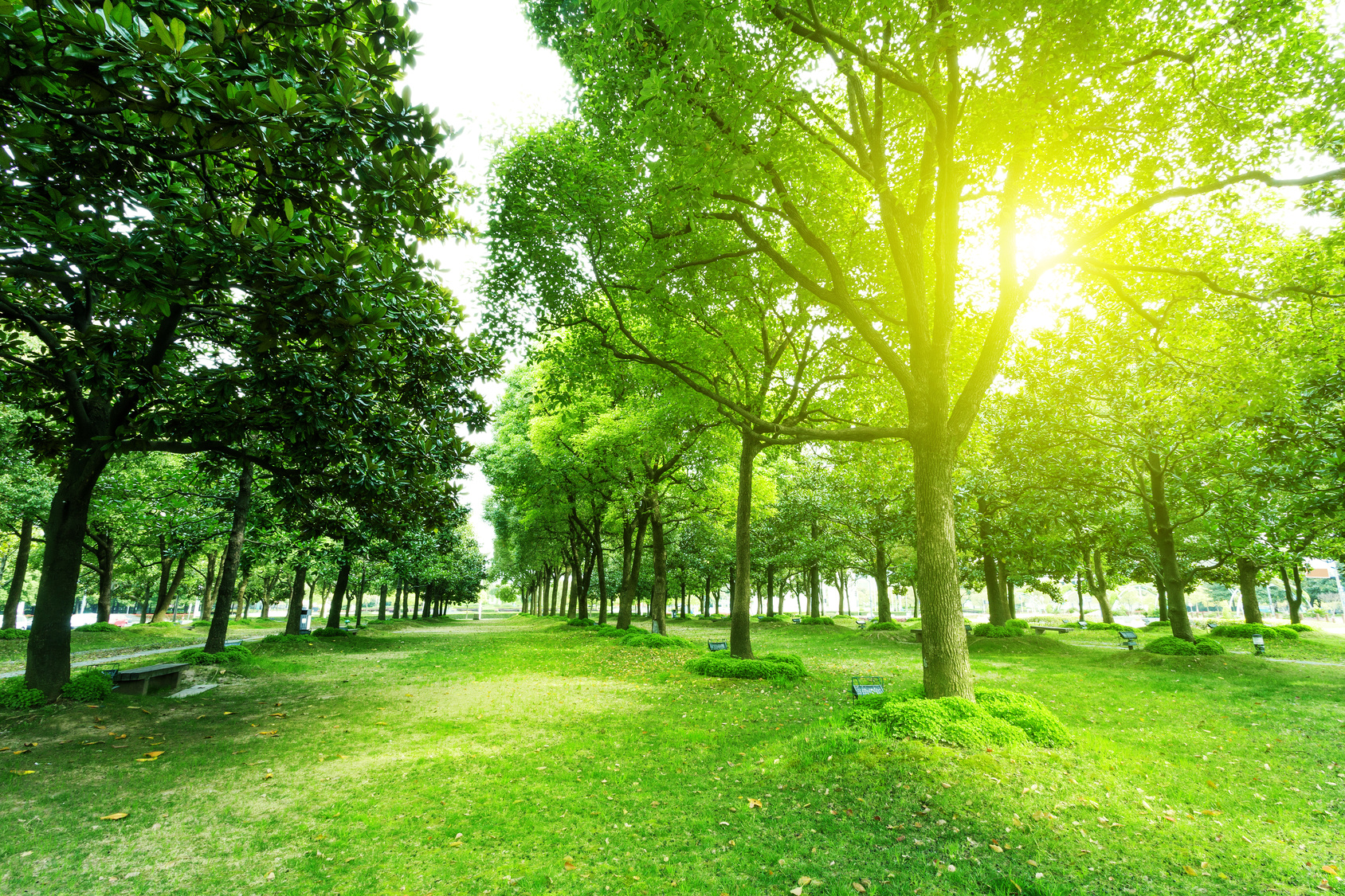 Eerst even wat actie!
Leerdoelen deze weekAan het einde van de les:
Energie nader bekeken
[Speaker Notes: Heb je energie indien je niet moe bent?
Iemand die energie heeft wat zie je dan?]
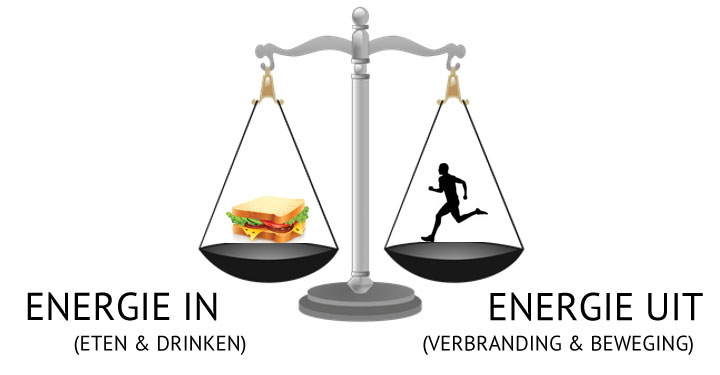 Energiebalans
Waarom balans
Balans in voedingstoffen is belangrijk (koolhydraten, eiwitten, vetten). Niet te  veel, maar ook niet te weinig. Ondervoeding is ook een probleem.
Gezondheidsrisico’s door overgewicht of ernstig overgewicht: diabetes, hoge bloeddruk, hart- en vaatziekten, slaapapneu, artrose, sommige kankers, galblaasziekte, nierstenen, ademhalingsproblemen…..
Oorzaken overgewicht of ernstig overgewicht : genetica, hormonen in het lichaam, omgeving, overeten, te weinig beweging….
Energiebalans nog wat feiten:
[Speaker Notes: Ik leg hier de relatie combinatie voeding en beweging. 0,5 kg per week 3500 kcal is 1 boterham minder en een uurtje wandelen]
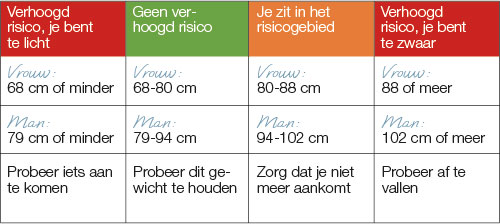 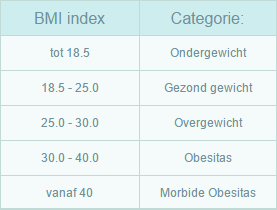 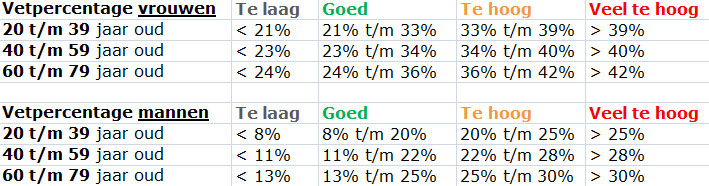 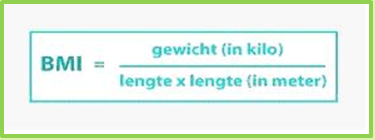 Meetpunten gezondheid
Voeding cruciale rol om fit te blijven!
Waar is volgens jullie de meeste winst te behalen?
Groenten en fruit
Voedingsvezels
Zout
Suiker
Verzadigd vet
Ultra bewerkte voeding
Gezonde voeding!
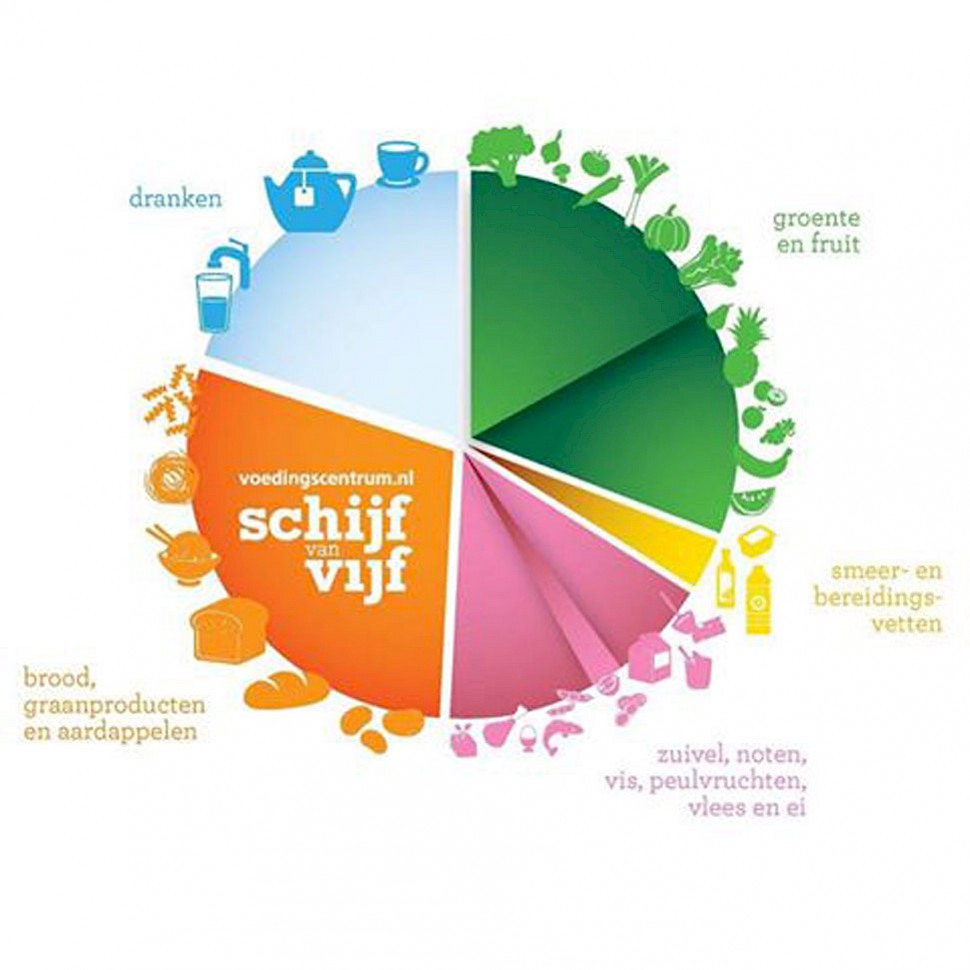 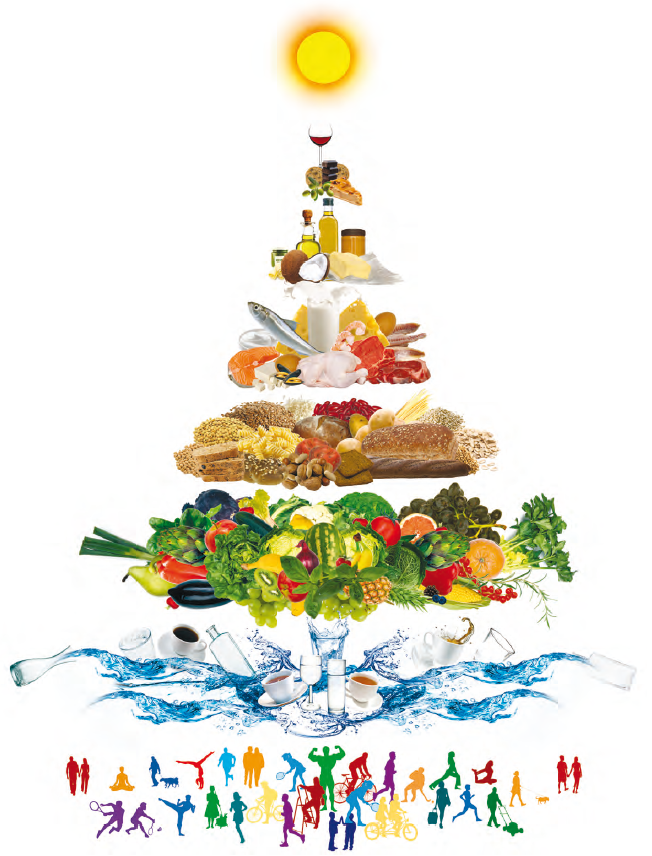 Uitleg
Samenstelling en variatie van belang!
Voedsel levert:
Regulerende en beschermende stoffen
Vitamines
Mineralen
Voedingsvezel
Vocht

Brandstoffen
Koolhydraten
Vetten
Alcohol 

Bouwstoffen
Eiwitten
Vetten
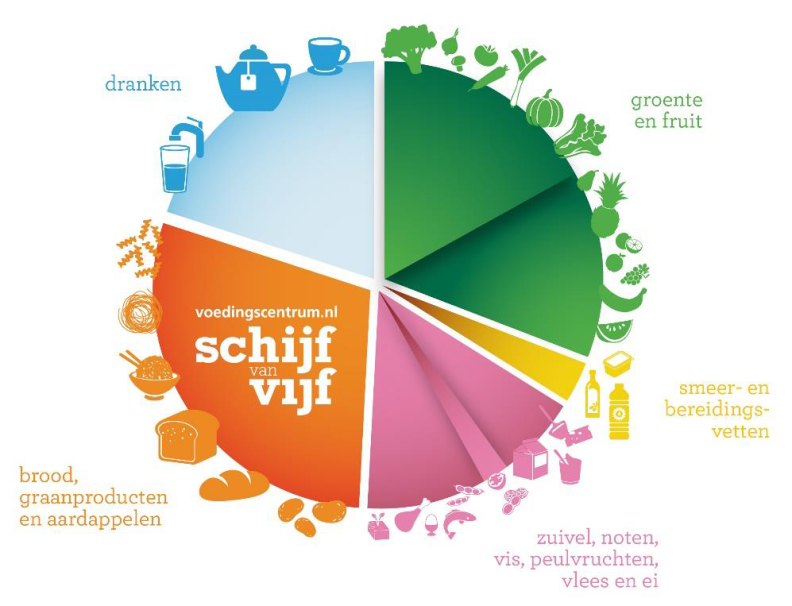 Voeden i.p.v. vullen?
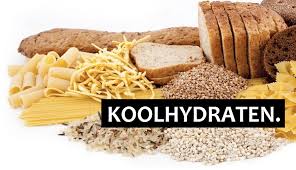 Brandstof, reservebrandstof in de vorm van glycogeen in spieren en lever.
Handhaven bloedglucosegehalte.
Leveren snel energie (sneller dan vet).
Verschillende koolhydraten.
[Speaker Notes: Verschil zakje suiker in een glas water en bijvoorbeeld  havermout in een glas water.
Dat is hetzelfde wat er in je lichaam gebeurt.
Uitleg volgende plaatje suikerspiegel]
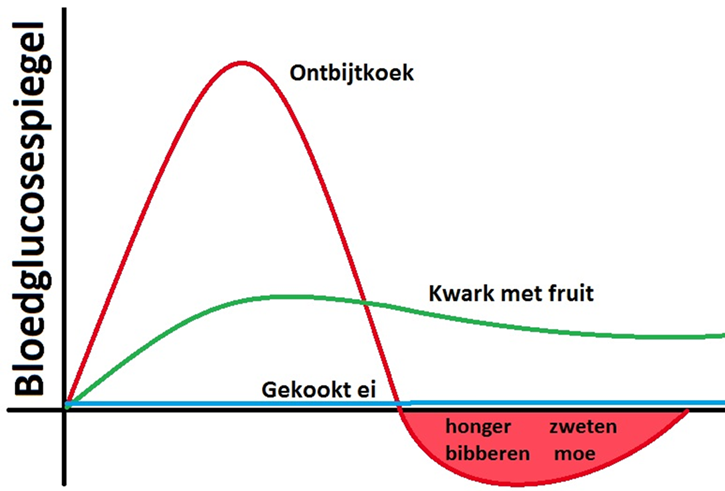 Bloedglucosespiegel en suikerdip
Glycemische index (hoe snel stijgt de bloedglucosespiegel van een product)
[Speaker Notes: Suikerdip bestaat echt. Bij bijv. snoep of frisdrank krijg je enorm veel suiker binnen. Dan maak je lichaam zoveel insuline aan dat je bloedsuikerspiegel te laag wordt. Hersen onvoldoende suiker word je sloom. Gevolg meer trek in zoet. Effect heb je met langzame koolhydraten nagenoeg niet..]
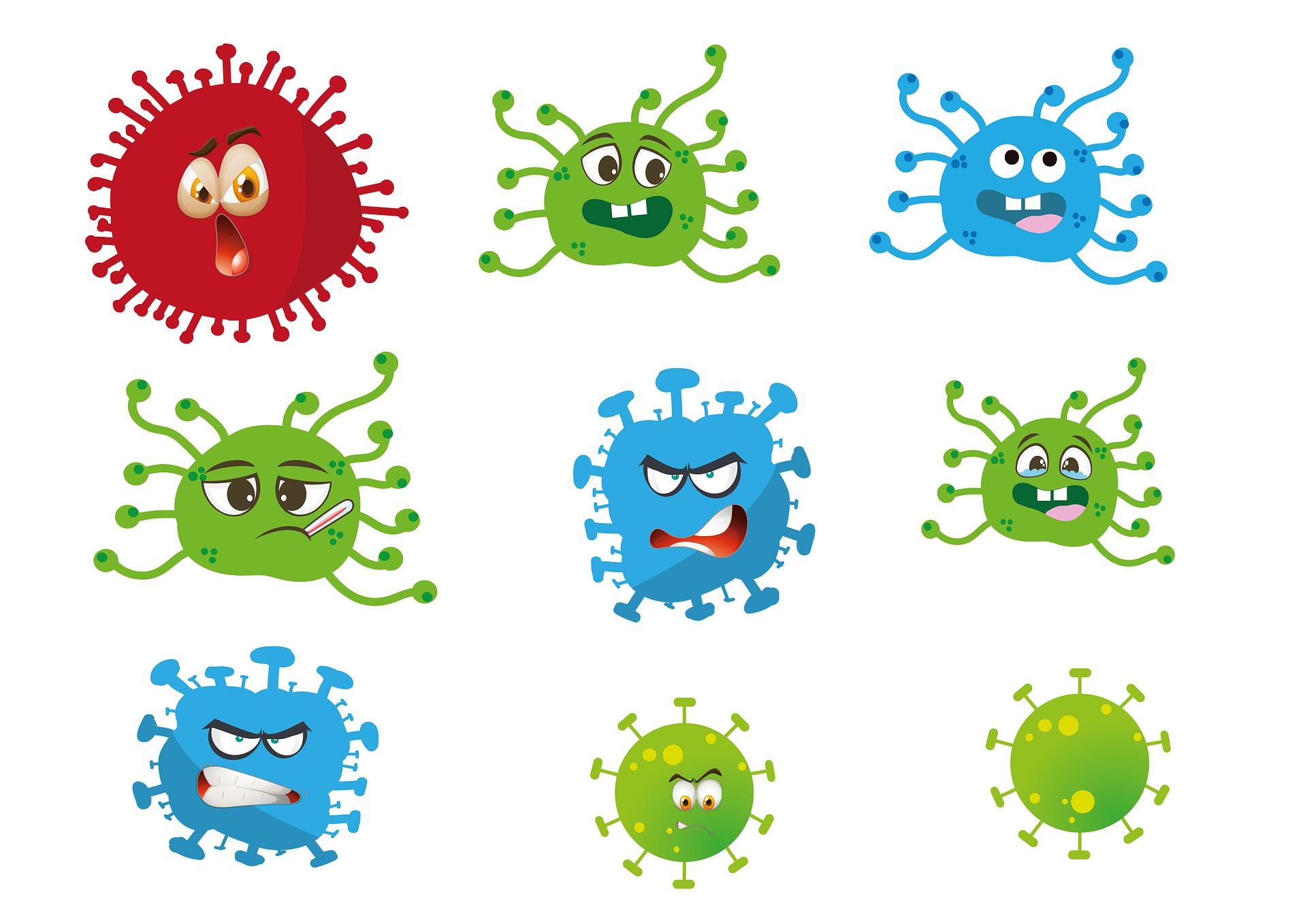 Microbioom en darmen
Eiwitten
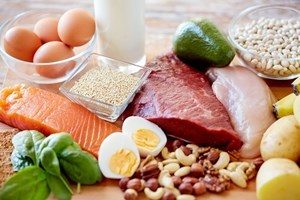 Bouwstof voor het lichaam.
Herstel en opbouw van spieren en (bot)weefsel.
Spelen een belangrijke rol bij diverse fysiologische processen.
Eiwitten geven sneller een verzadigd gevoel.
Plantaardig of dierlijk
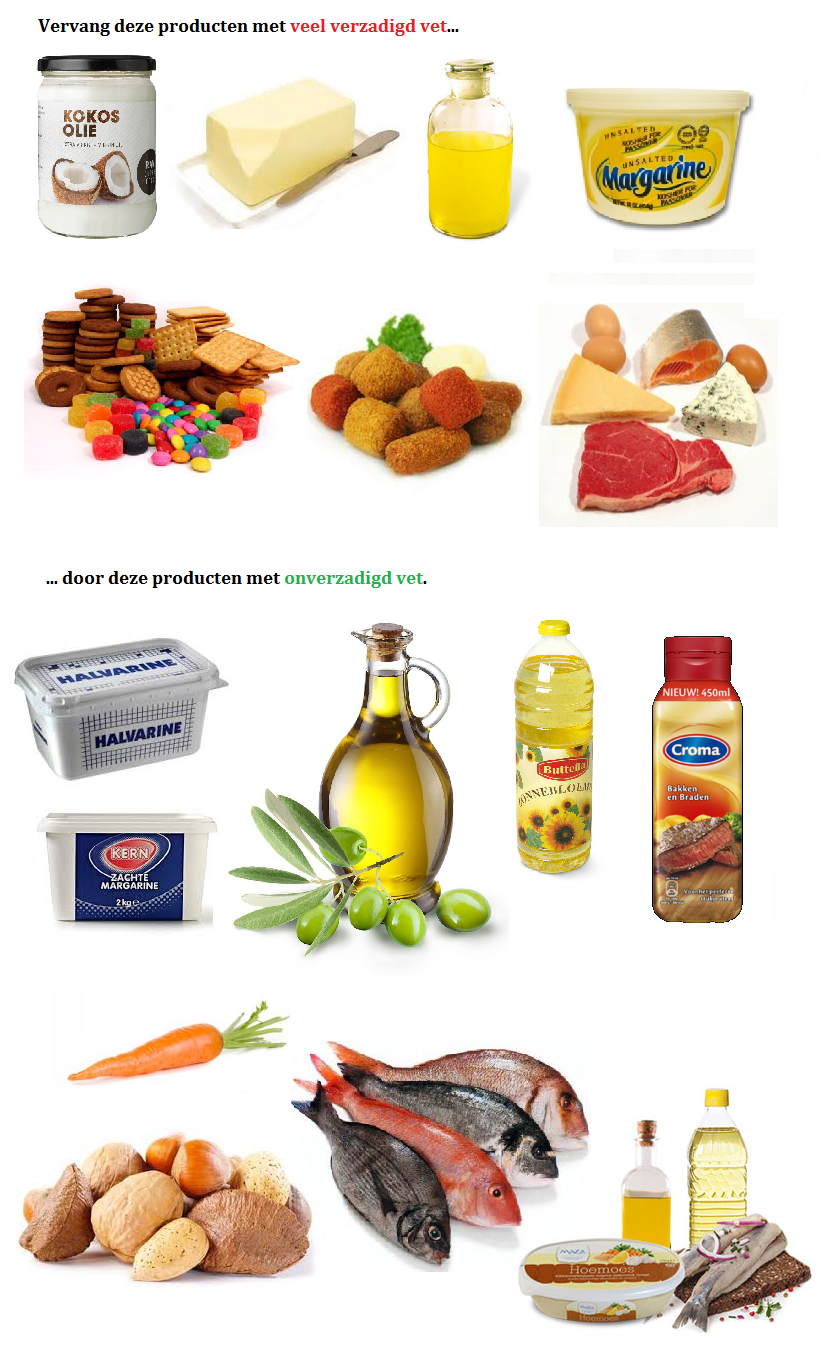 Vetten
Leverancier van voedingsstoffen en essentiële vetzuren (vitamine A,D,E omega 3 en 6).
Opbouw cellen.
Isolatie.
Langere verzadiging door langer in de maag.
Verzadigde en onverzadigde.
Levert meer kilocalorieën.
LDL & HDL
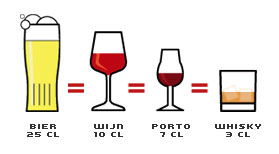 Alcohol
Alcohol levert lege kilocalorieën.  
Geen voedingsstof, maar kan wel worden opgeslagen in vet.
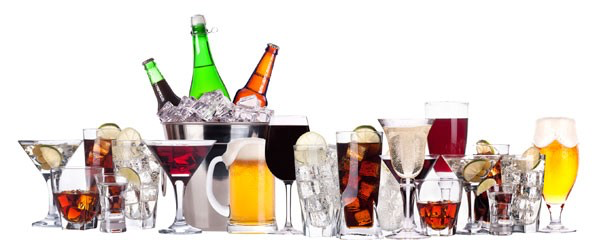 De moraal van het verhaal!
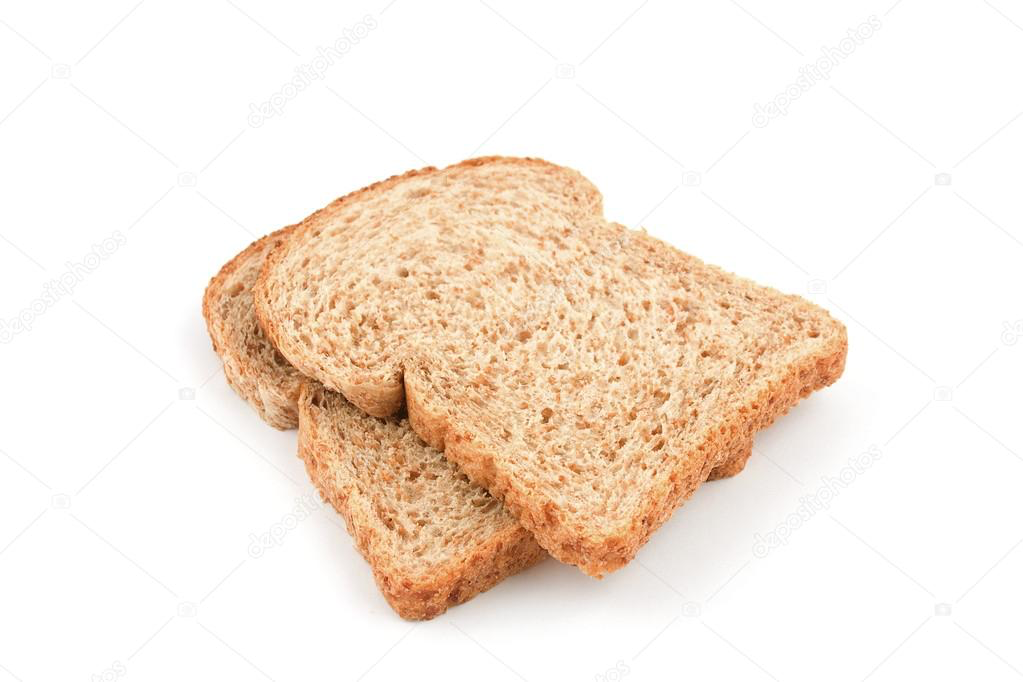 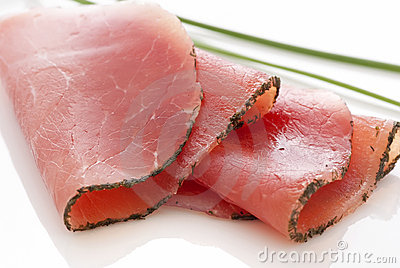 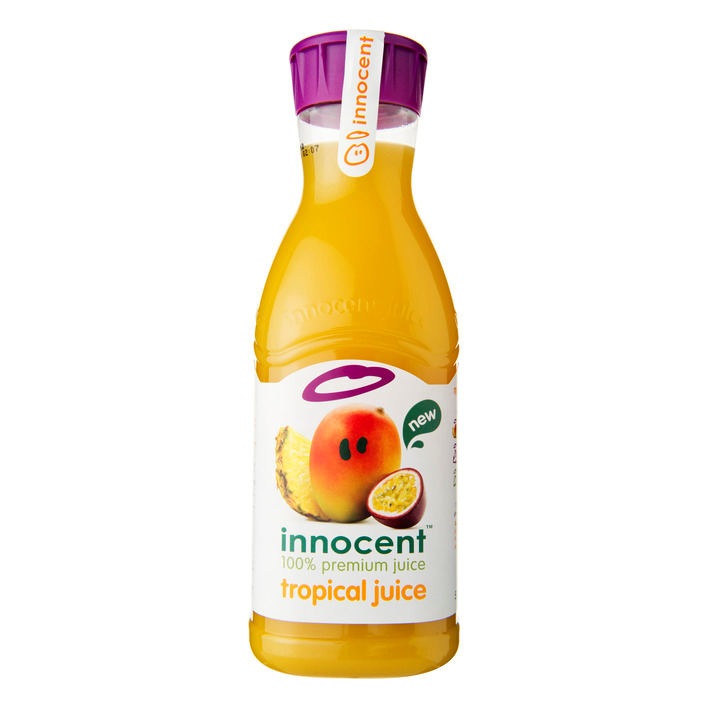 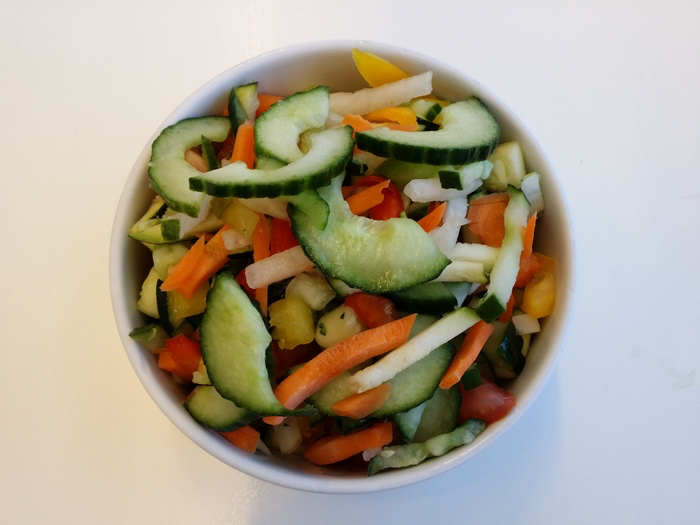 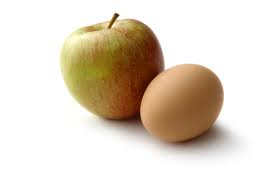 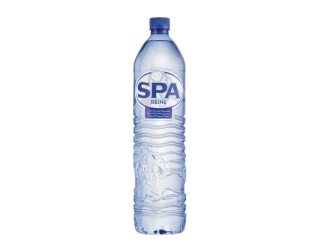 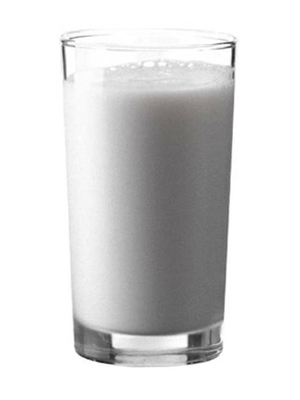 Beide: 400 kcal
Omgeving
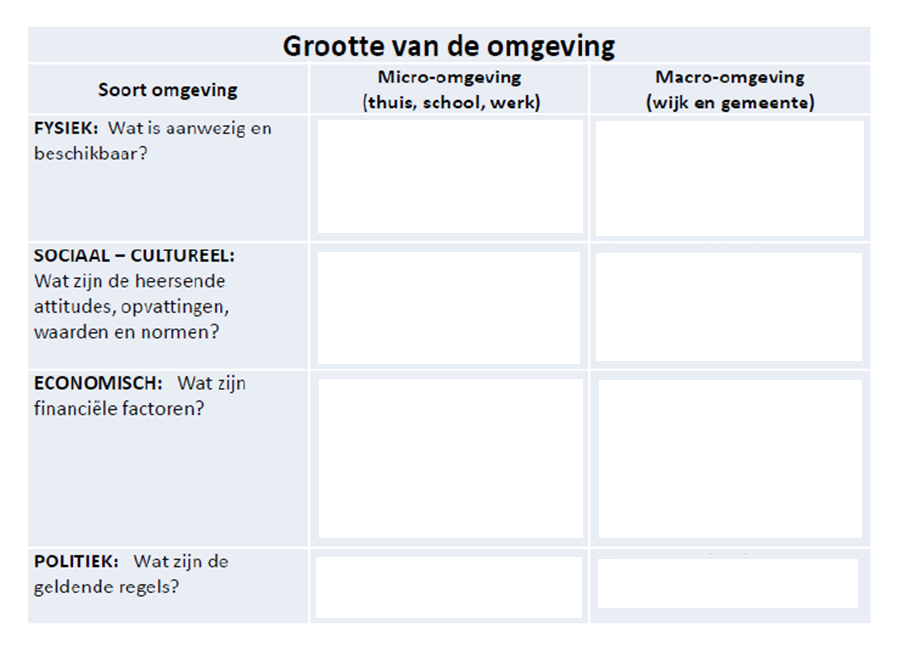 ANGELO – raamwerk
= Analysis Grid for Environments Linked to Obesity
4 factoren
2 niveaus
Interne factoren lichaam/DNA
Externe factoren
Sociaal/cultureel
Fysiek 
Politiek 
Economisch

Het ANGELO-raamwerk
Microniveau		: thuis, school & werk
Macroniveau	: wijk, gemeente & land

Gedragsfactoren/leefstijl
Bewegen
Voeding
Ontspanning
Roken/Drugs/Alcohol
Gezondheidszorg voorzieningen
Externe factoren kunnen worden ingedeeld in het Angelo raamwerk
1. Fysieke omgeving
Aanwezigheid van tastbare middelen en voorwerpen om (on)gezond gedrag te vertonen. 

2. Economische omgeving
Kosten gerelateerd aan (on)gezond gedrag 

3. Politieke omgeving
Wat zijn de wetten en regels die het gezondheidsgedrag kunnen beïnvloeden? 

4. Sociaal-culturele omgeving
Wat zijn de houdingen en opvattingen van mensen in de omgeving.
4 factoren van het Angelo raamwerk
[Speaker Notes: Slechte stoelen --> rugklachten. Sigaretten duur, fastfood goedkoop. BTW regels tabak. Vrienden die roken  maakt dat jij het normaler vindt om te roken]
1. Micro – niveau 
Waar wordt het gedrag uitgevoerd?
thuis, buurt of school 

2. Macro – niveau
De niveaus hierboven
Voedingsindustrie, schoolbestuur, gemeentebestuur, Nederlandse wet
Wijk, gemeente, land
Macro en micro niveau
Het ANGELO-raamwerk
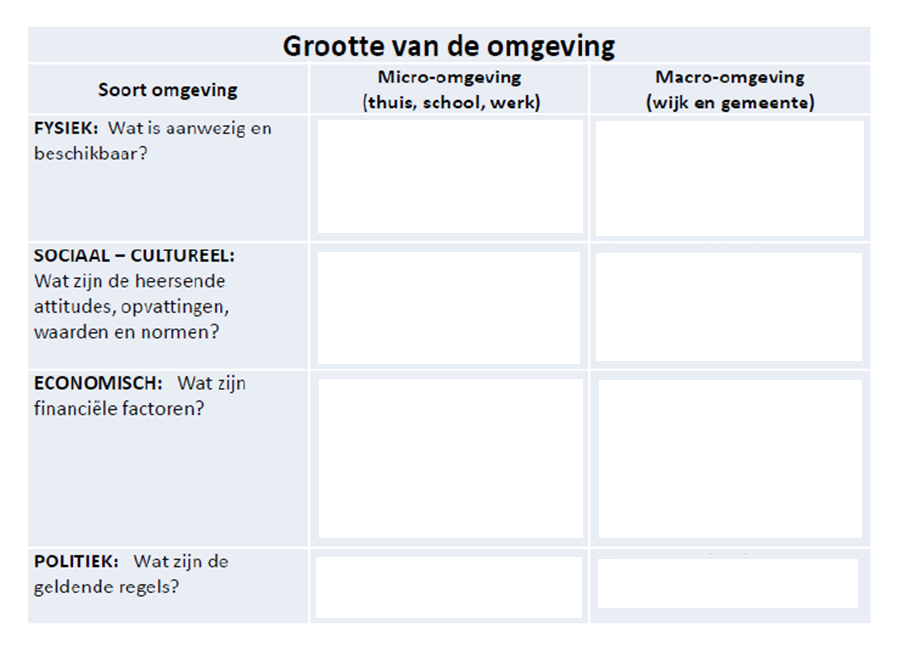 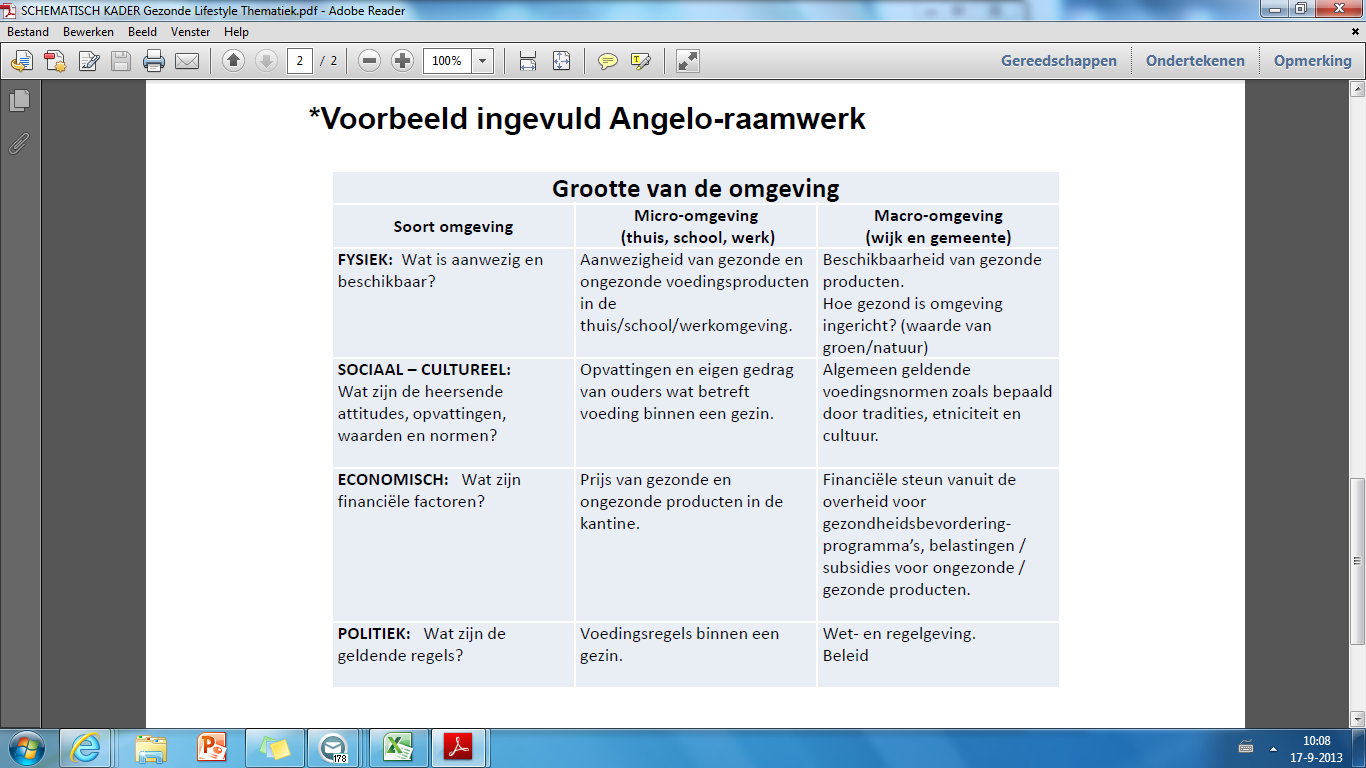 [Speaker Notes: Andere etniciteiten  ander beeld van mooi lichaam + andere eetgewoonten + vaak lagere inkomens]
Vul het Angelo raamwerk in voor jouw leefomgeving
Vul alleen de micro omgeving in.
Hoe ziet jouw Angelo raamwerk er uit?
2324 MLO TP 4 Mijn leefstijl
Eet jij volgens de schijf van vijf?
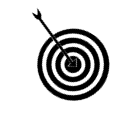 Leerdoel
Je eigen eet- en beweegpatroon in kaart brengen, beoordelen en verbeterpunten aandragen.
Aan de hand van ANGELO-raamwerk toelichten welke omgevingsfactoren mede jouw lifestyle bepalen.
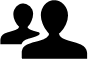 Samenwerken		 
Dit product maak je alleen.
Lever je product in via Teams
Je wordt een groepje feedback friends geplaatst
Geef feedback op de producten van anderen en ontvang feedback
Deadline product: 11-10-2023
Feedback friends: 25-10-2023
Product
Een verslag met daarin:
De uitleg van de BMI is en een berekening van de eigen BMI
Een eetdagboek met berekening van kcal, eiwitten, koolhydraten en vetten
Advies van het voedingscentrum voor voeding uit de Schijf van Vijf 
Een ingevulde micro omgeving van het Angelo-raamwerk
Een analyse van jouw eet- en beweegpatroon 
Een conclusie en 5 mogelijke verbeterpunten voor eigen leefstijl
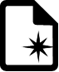 Bijeenkomsten & Tijd
Les inleiding in een gezonde leefstijl
Les inleiding ANGELO Raamwerk
Expert lessen voor begeleiding leerarrangement
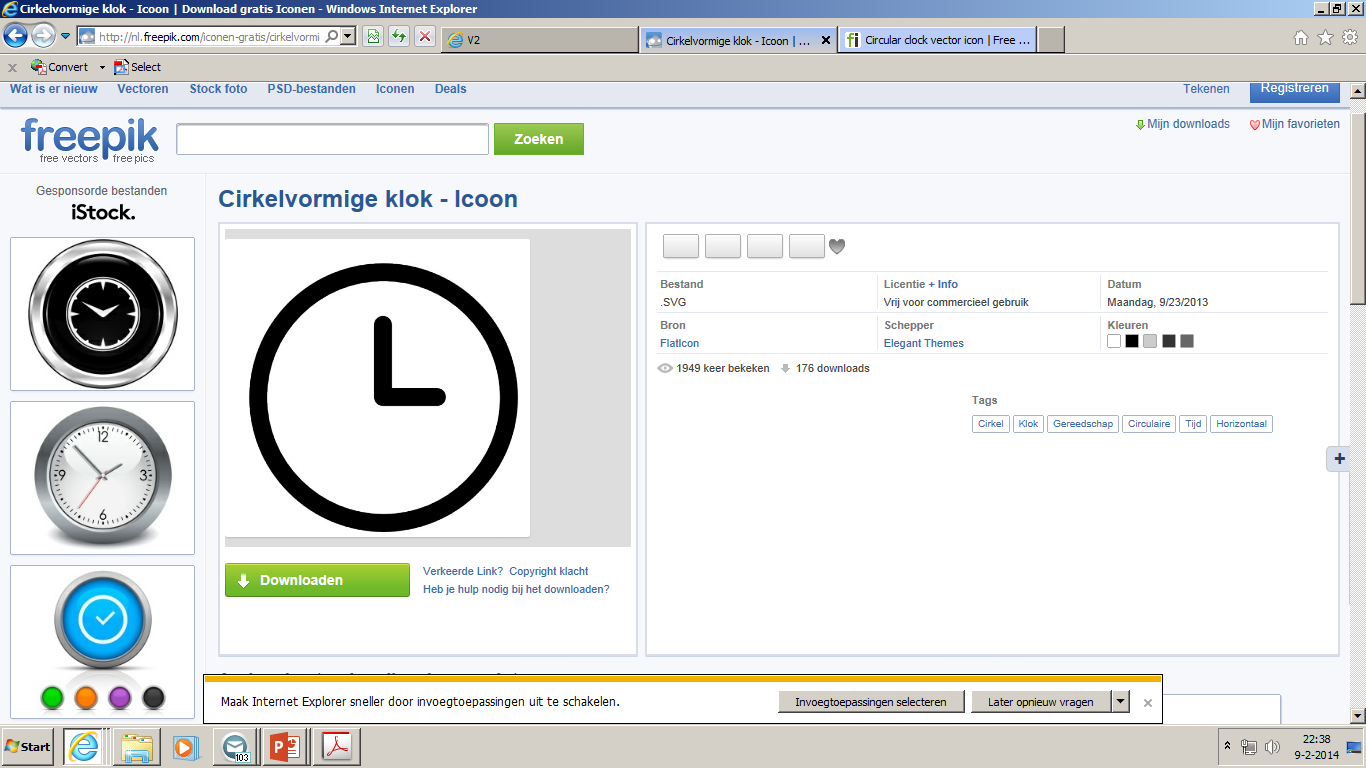 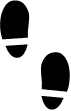 Stappen			
Maak een account aan bij het voedingscentrum en bereken je eigen BMI
Houd een week een eetdagboek bij m.b.v. De Eetmeter van Het Voedingscentrum. 
Kijk bij ‘Adviezen’ in De Eetmeter van Het Voedingscentrum wat er voor jou wordt aangeraden om dagelijks te eten. Kijk zowel bij de voedingstoffen als de Schijf van Vijf.
Breng je beweegactiviteiten in beeld en bekijk of jouw beweegpatroon voldoet aan de beweegrichtlijnen.
Beschrijf aan de hand van het ANGELO-raamwerk jouw eigen micro-omgeving, waarbij je een verschil maakt in fysiek, sociaal-cultureel, economisch en politiek.
Analyseer je totale levensstijl en beschrijf wat opvallend is aan jouw eet- en bewegingspatroon en benoem minimaal 5 verbeterpunten.
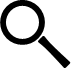 Bronnen
www.voedingscentrum.nl
www.kenniscentrumsportenbewegen.nl/producten/beweegrichtlijnen/#br-overzicht
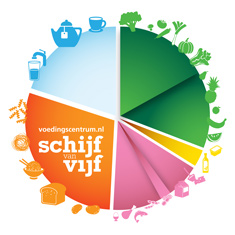 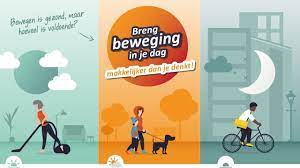 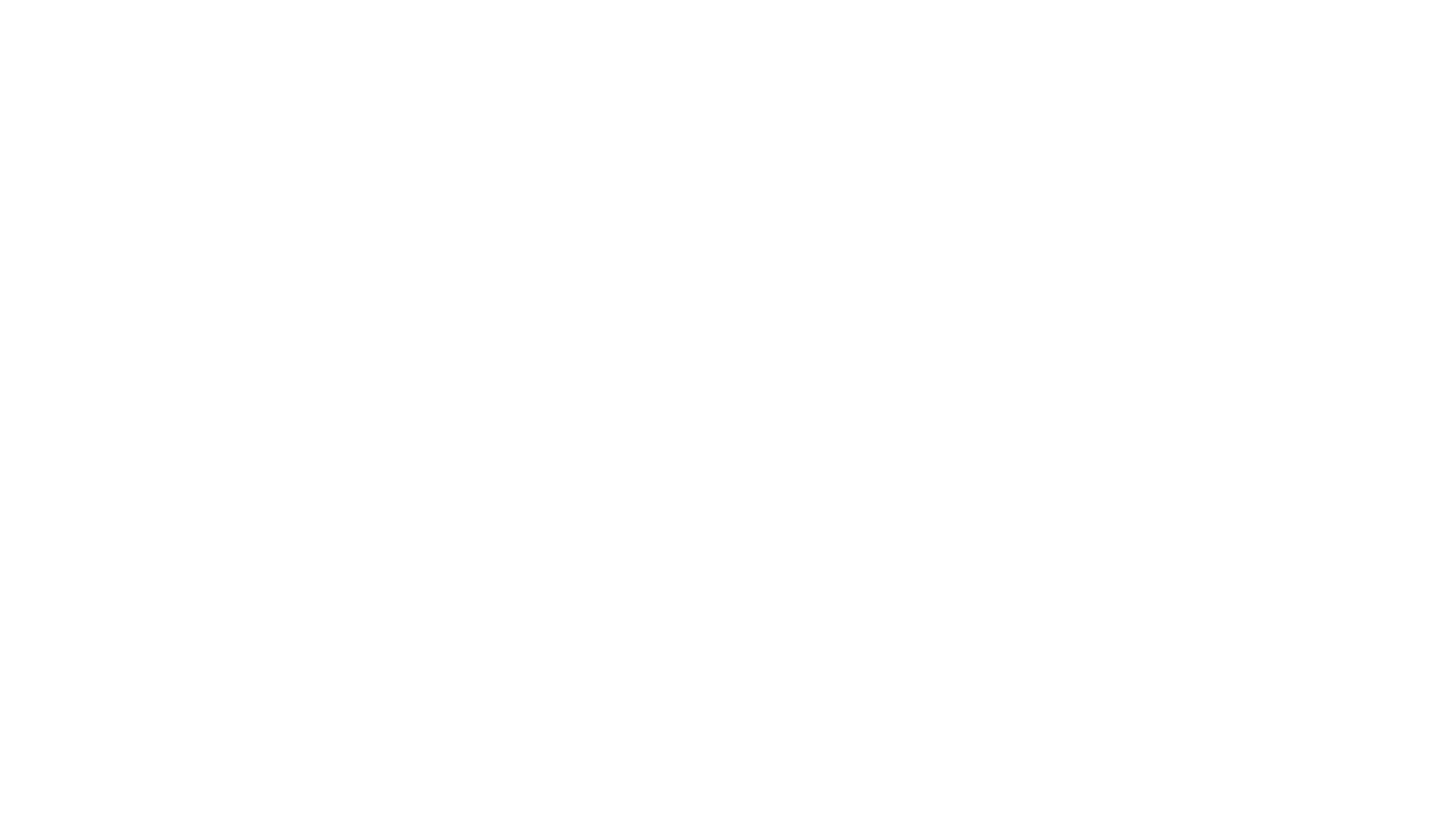 Gezamenlijke Evaluatie
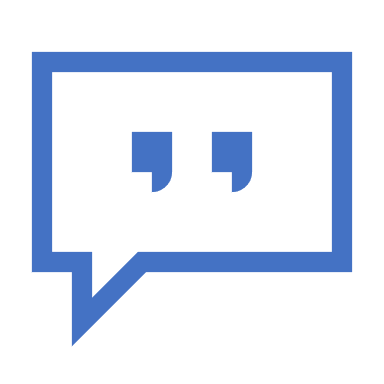 Welke onderwerpen kwamen aanbod?
Welke onderwerpen vind je interessant?
Wat heb je gedurende deze les geleerd?